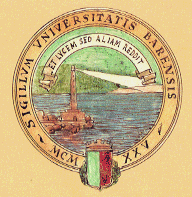 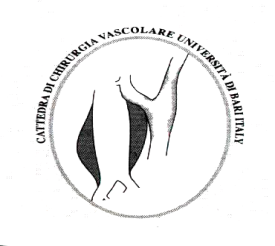 Università degli Studi di Bari “Aldo Moro”  U.O. DI CHIRURGIA VASCOLARECATTEDRA E SCUOLA DI SPECIALIZZAZIONE IN CHIRURGIA VASCOLARE ed ENDOVASCOLAREDirettore : Prof. Raffaele Pulli
Italian Innovation: 
Membrane covered stents, MoMa and Filters may all help make CAS safer!


What determines my choice of stent 
															D. Angiletta
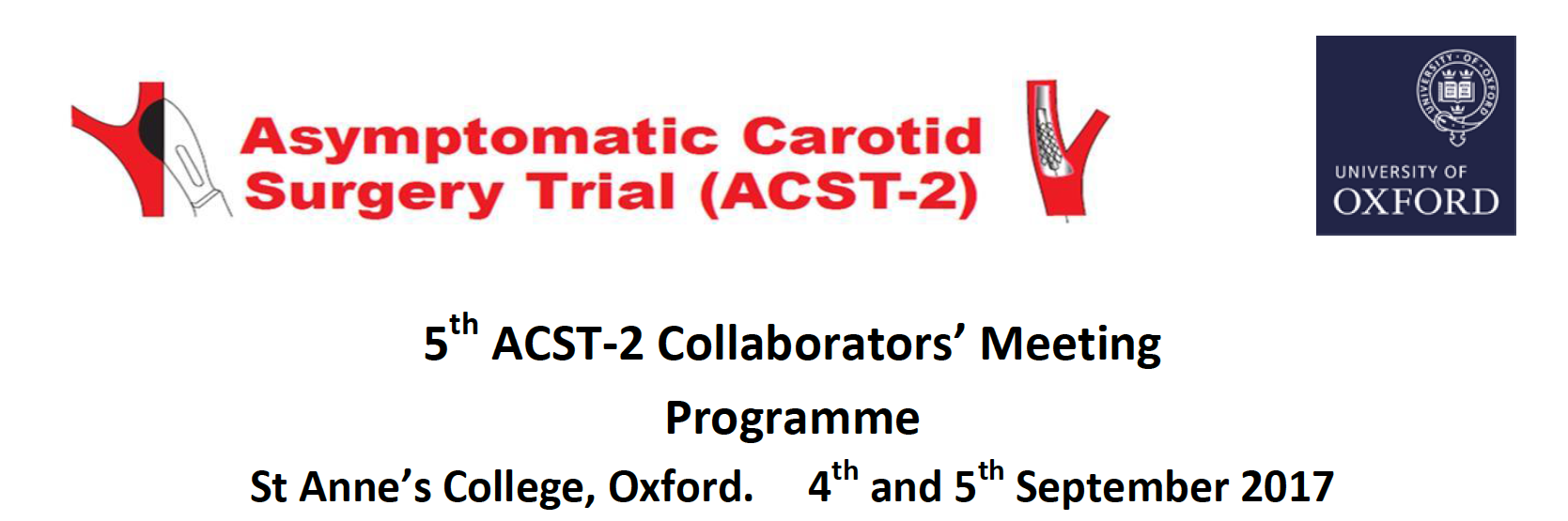 [Speaker Notes: Mr Chairmain , dear colleagues good morning and thank you to the organizing committee for the kind invitation]
Personal disclosure
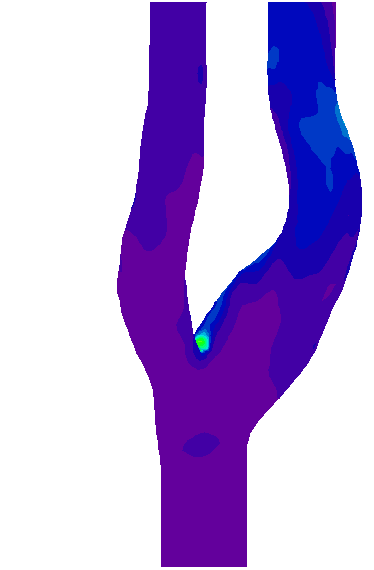 •   I routinely use carotid stents
•   I have no financial relationship with any

 stent company
[Speaker Notes: These are my disclosures]
What determines my choice of stent
Careful evaluation of the plaque and of the vessels anatomy
Careful evaluation of the stent type and characteristics
[Speaker Notes: Going to the topic of my talk , choosing a stent means …

The careful evaluation of the plaque and anatomy is important because]
What determines my choice of stent
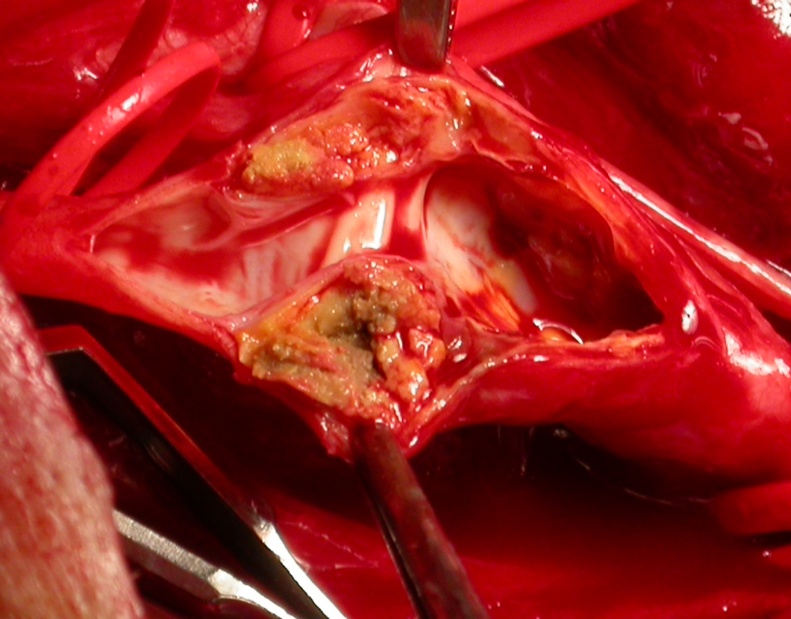 Careful evaluation of the plaque
Careful evaluation of the vessels anatomy
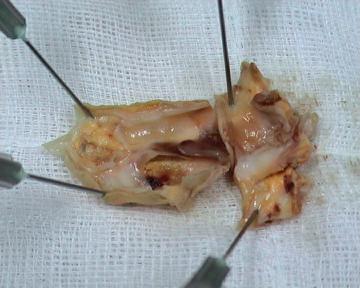 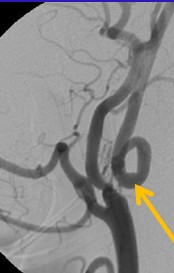 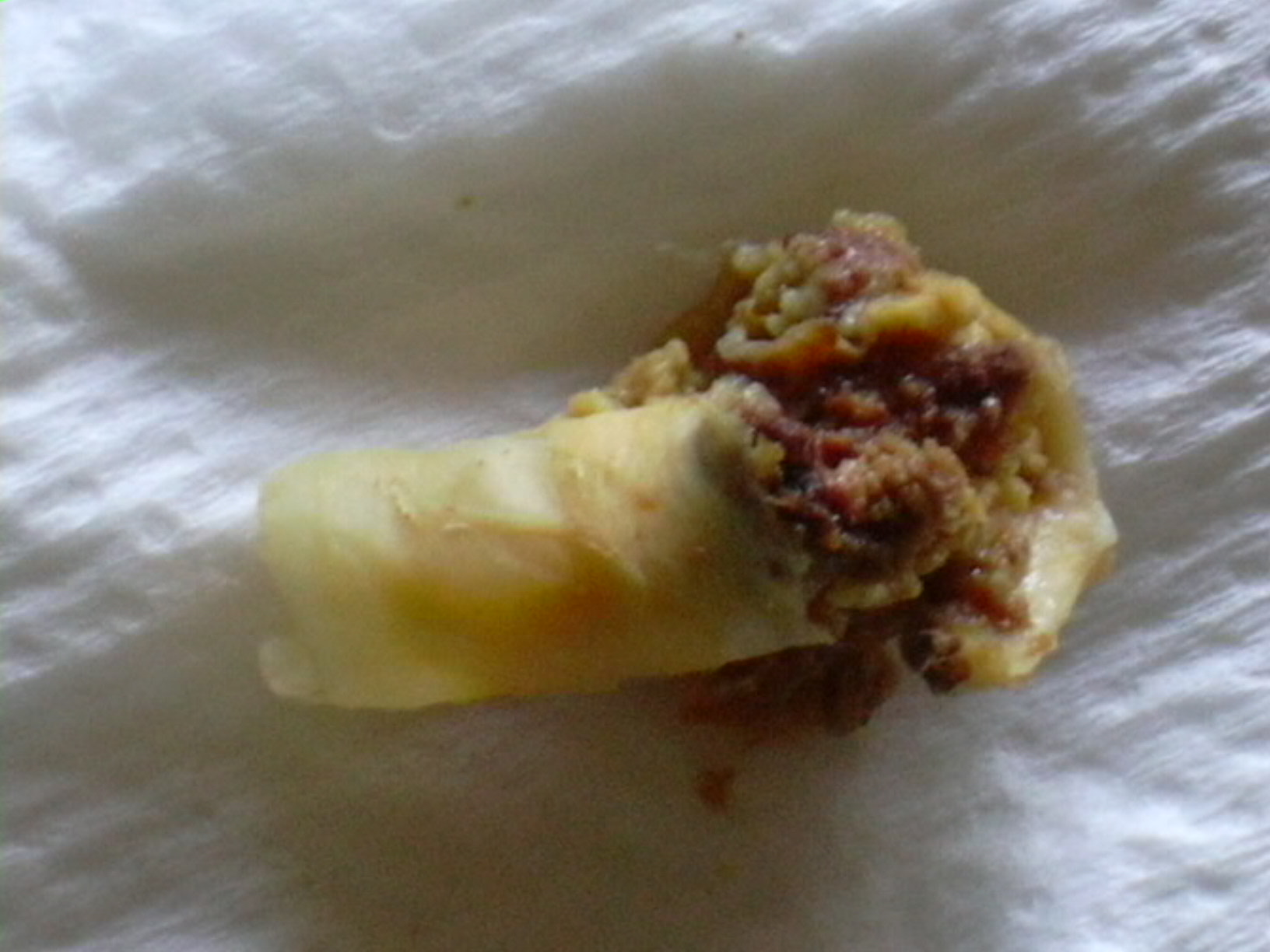 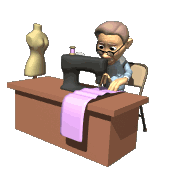 [Speaker Notes: Because plaques and anatomies are different and every patient needs a tailored treatment]
Plaque evaluation
Grade of stenosis
Vessel diameters
Residual lumen
Lenght of the lesion
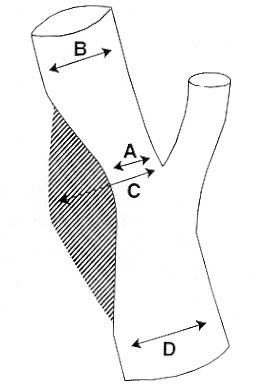 SAT echolordoppler
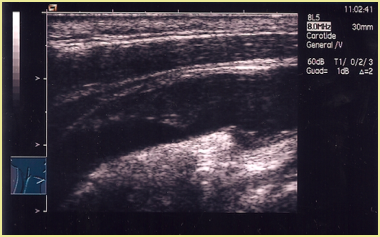 Plaque characteristics
Plaque echolucency
Ulcers
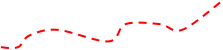 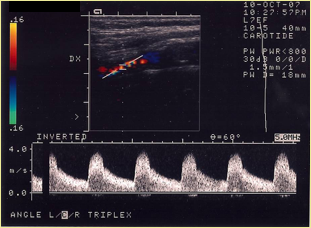 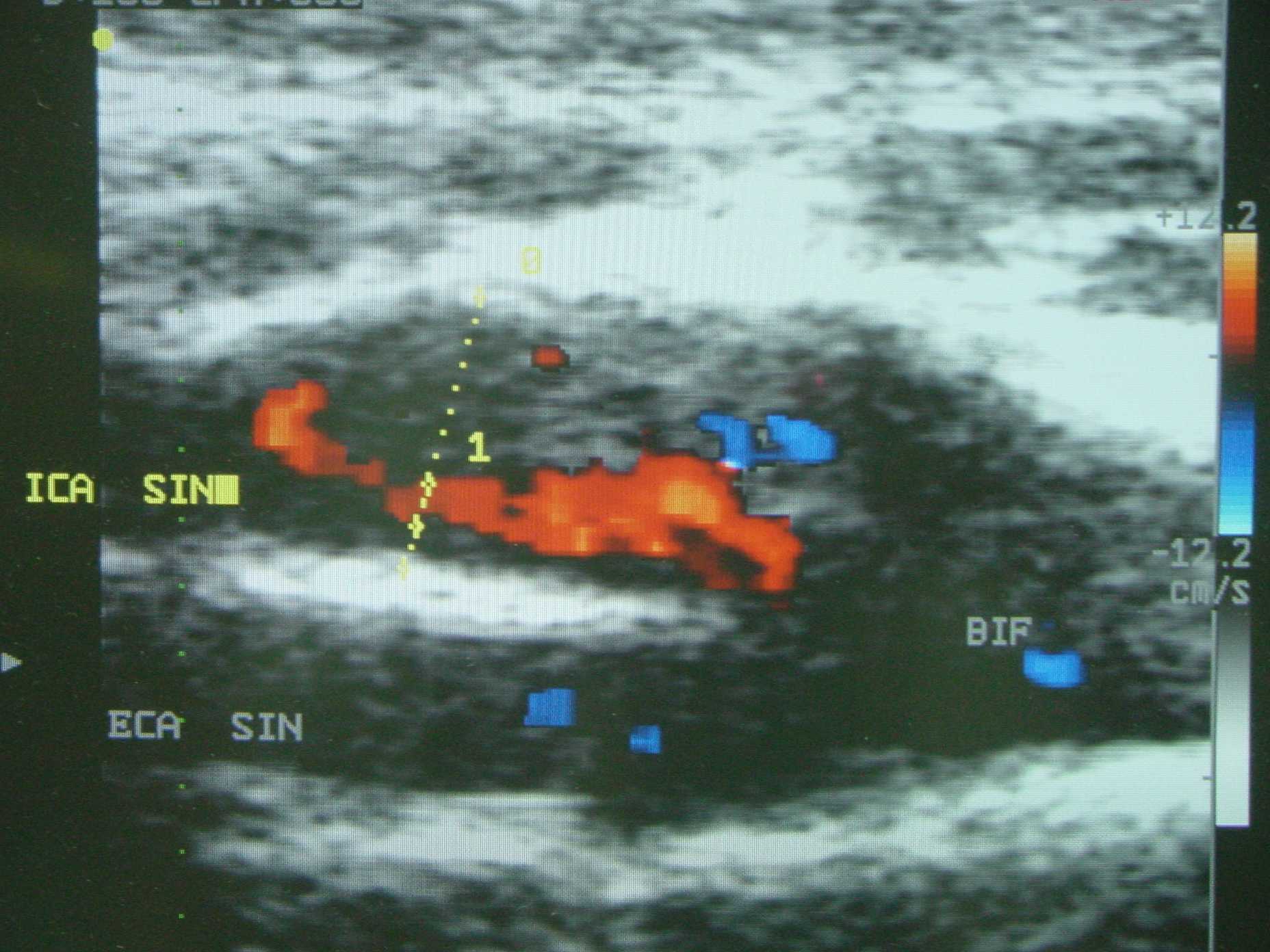 [Speaker Notes: Routinely we do an echocoloroppler of the supraaortic trunks to study  the grade of stenosis, vessel diameters , the residual lumen and the lenght of the lesion .

We evaluate plaque echolucency and  the presence of surface abnormalities such as ulcers]
Anatomy evaluation
Angio CT scan :  Aortic arch, SAT and intracranial arteries
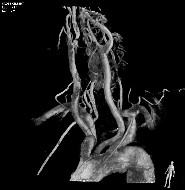 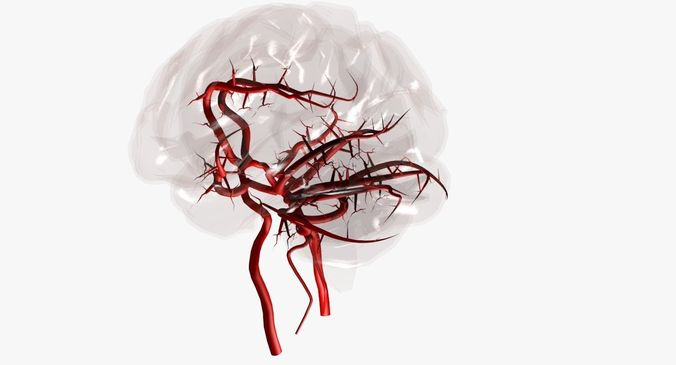 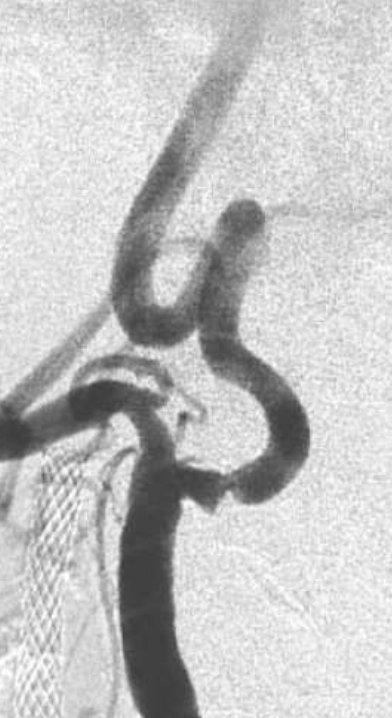 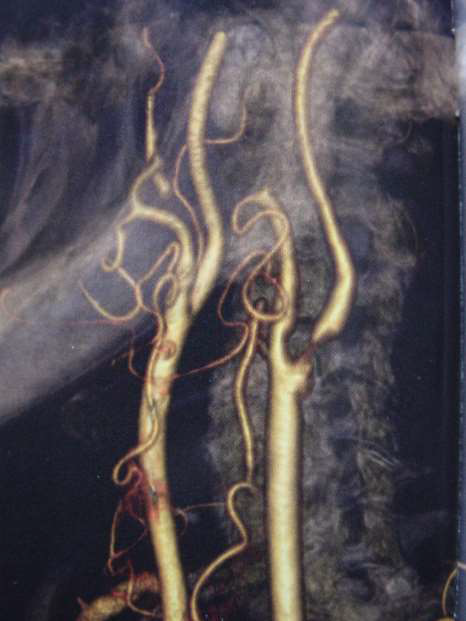 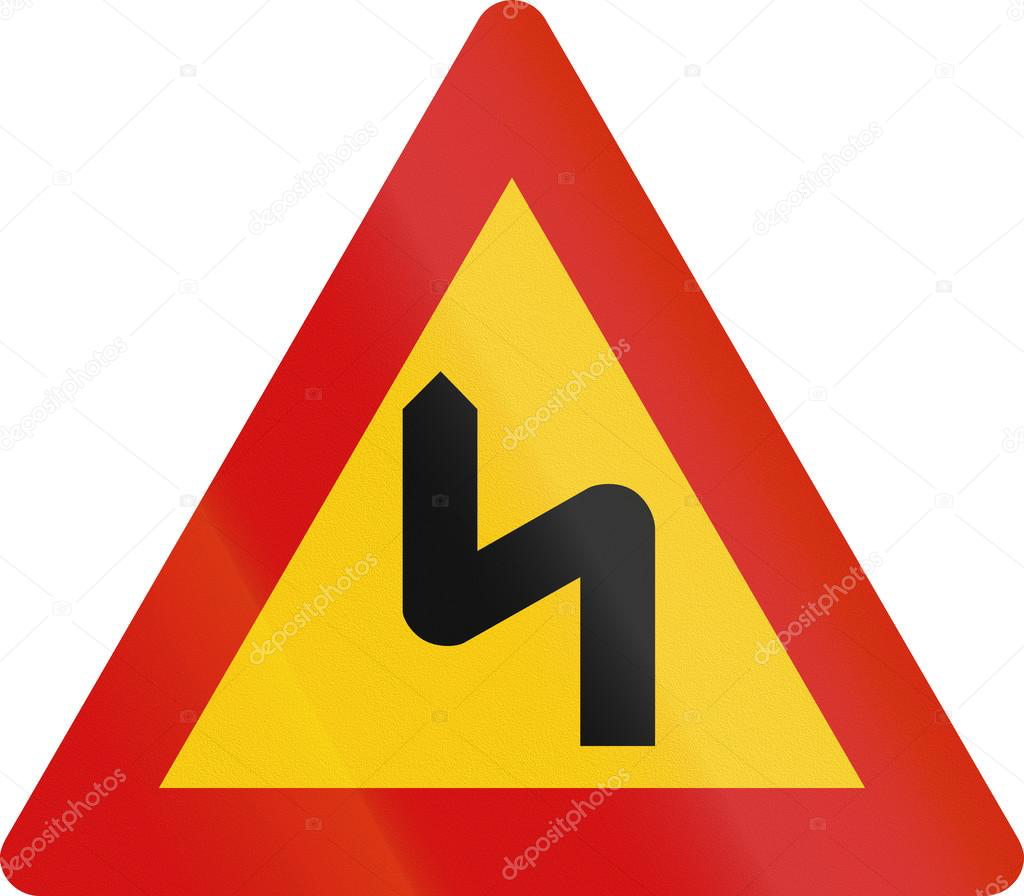 [Speaker Notes: We complete the study with a ct scan in order to a have a complete view of the anatomy from the arch to the willis circle.]
What determines my choice of stent
Careful evaluation of the plaque and of the vessels anatomy
Careful evaluation of the stent type and characteristics
[Speaker Notes: The second point is  the stent]
What determines my choice of stent
Type of stent
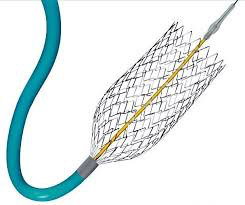 Characteritstics  of the stent
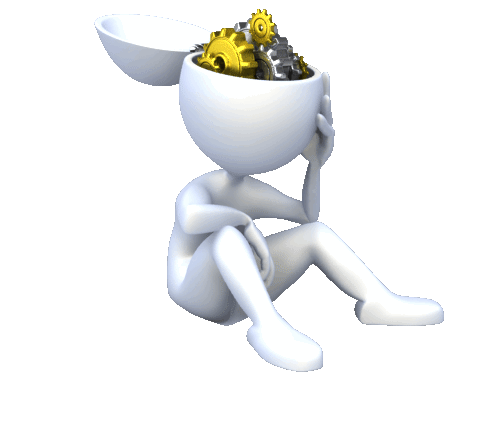 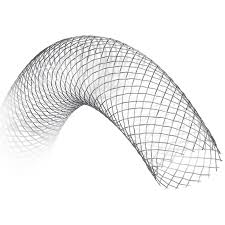 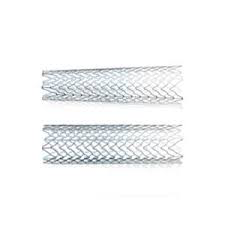 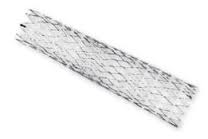 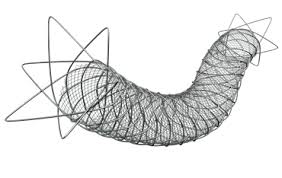 [Speaker Notes: A lot of stent are available : open cell, closed cell, dual layer stents. Tapered and autotapering stent

The question is how to choose the right stent]
What determines my choice of stent
Type of the stent
Open cell design

		Suboptimal plaque coverage

		Conforms to the vessel antomy
Closed cell design

		Good plaque coverage

		Suboptimally conforms to the antomy
[Speaker Notes: Considering the type , the open cell provides ……… while the closed ones allow]
What determines my choice of stent
Type of stent
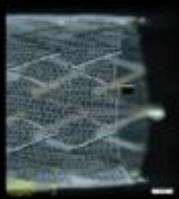 Double layer micromesh  design

		Optimal plaque coverage

		Conforms to the vessel antomy
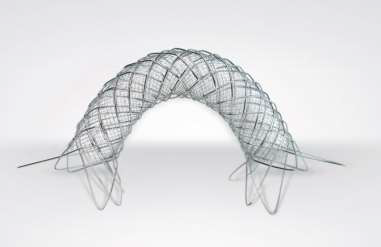 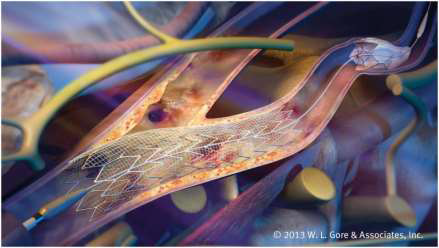 [Speaker Notes: On the other side the new generation of stents provide….. But they are different
We started to use these stents two years ago]
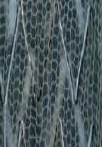 Pore Size
180μ
PS
C GUARD
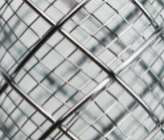 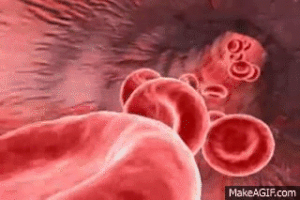 300μ
PS 	x2
ROAD SAVER
8 μ
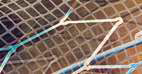 PS 	x 3
500μ
Gore STENT
PS	x5
1050μ
Closed cell stent
PS x 10
1900μ
Open cell stent
[Speaker Notes: Concerning the plaque coverage we should consider that the pore size are different, infact if we compare the stents Road saver pore size is 2 times bigger than cguard , while the gore size is 3 times bigger]
What determines my choice of stent
Both C Guard and Roadsaver stents provide a high radial force and their
structures adapt well to changes in diameter and to the tortous 
vascular anatomies.
Roadsaver and Emboshield
C-Guard and MoMa
[Speaker Notes: On the other hand Both C Guard and Roadsaver stents provide a high radial force and their structure adapts well to changes in diameter and direction of tortous vascular anatomies 

These features togheter with the data published in literature have convinced us and we are now increasing their use

These are two samples of new generation stent]
IDEAL STENT
Flexible

Conformable 

Radial force

Optimal plaque coverage
And …..Not less important
One stent fits all!
Low profile shaft

Easy & precise to deploy

Completely repositionable
[Speaker Notes: Actually the ideal  stent does not exist , but i would have in my lab a stent flexible, conformable with an adequate radial force which provides an optimal plaque coverage, with a low profile shaft , easy and precise to deploy and completely repositionable
And last but not least i would have one stent wich fits all]
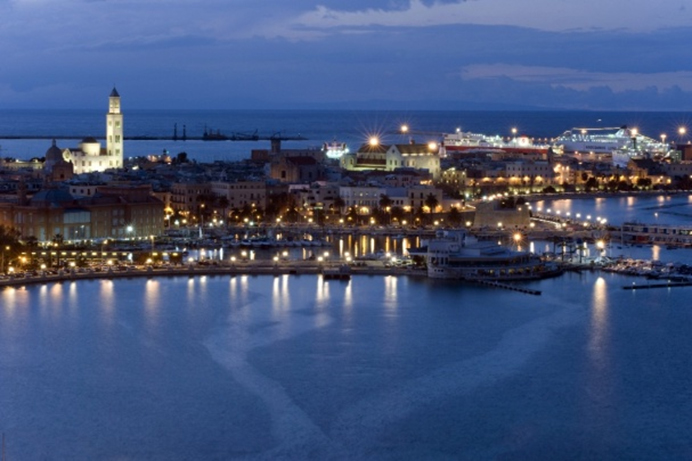 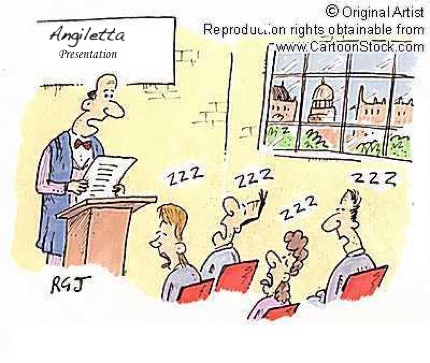 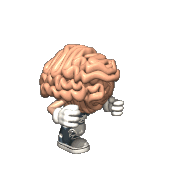 Thank you